Bibliografický popis podle pravidel RDA
Jaroslava Svobodová
duben 2015
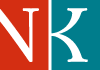 Zjednodušené základní zásady popisu
Zapiš, co vidíš, včetně chyb
Nezkracuj slova, nevynechávej další autory, nepřepisuj slova/symboly na číslovky, neměň … za –/[] za ()
Pramenem popisu je celé provedení, proto hranaté závorky použij, jen když údaj doplníš z jiného zdroje, každý doplněný údaj zapiš do vlastní []
Úrovně popisu už neexistují, údaje se dělí na: povinné, povinné když, a ty ostatní
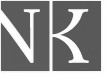 Oblast údajů o názvu a odpovědnostiMARC 21/pole 245/neopakovatelné
Povinný údaj v MZ (minimální záznam) - vždy hlavní název (byť doplněný) a, je-li uveden či zjištěn, první údaj o odpovědnosti
Preferované prameny popisu1 – pořadí: titulní stránka, obálka, hlavička2, rub titulní stránky a tiráž 

1 červenou barvou upozornění na změny oproti AACR2R
2  hlavička – začátek první strany textu nebo záhlaví první stránky
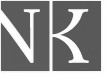 Zápis údajů – změna
přesně tak, jak se vyskytují na provedení -  včetně chyb a překlepů (správný údaj jako varianta názvu nebo  poznámka), už žádné [sic] nebo [i.e. …] nebo vkládání písmen v []
slova se nezkracují, pokud tak ovšem nejsou na prameni uvedena
číslovky se zapisují také přesně – nevynechávají se,  nepřepisují se na arabské číslice 
psaní velkých písmen - podle gramatických pravidel daného jazyka, velkým písmenem začíná první slovo hlavního názvu, první slovo alternativního názvu a obvykle pak jména osob, korporací, akcí apod. 
přesně i interpunkce - … a [] se již nenahrazuje – a ()
symboly a značky přepisujeme přesně (pokud možno), vynechat lze jen typografické značky, které slouží jako oddělovače a nemění smysl a obsah údaje
jednopísmenné iniciály a akronymy se zapisují bez mezer
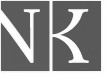 Hlavní název – beze změn
Ale zopakujeme:
obvykle je typograficky zvýrazněn;  je-li ve více jazycích a/nebo písmech, volí se za hlavní název vždy název v jazyce dokumentu (jediného či převažujícího); ostatní se zapíší jako názvy souběžné 
slova, která uvádějí název, ale nejsou součástí názvu, se nezapisují
alternativní název je součástí hlavního názvu a odděluje se spojovacím výrazem (aneb, oder,  atd.) s oboustrannými čárkami 
příliš dlouhý název (či další názvová informace) lze zkrátit po prvních 5 slovech (členy se nepočítají), ale nesmí to mít vliv na ztrátu informací či identifikaci díla;  označí se výpustkou ( … )
je-li gramaticky nedílnou součástí názvu či další názvové informace i údaj o odpovědnosti, zapíše se tam a již se neopakuje v údajích o odpovědnosti (pokud ovšem není na zdroji znovu uveden)
obsahuje-li provedení více děl téhož autora či více děl různých autorů, ale bez společného názvu, volí se za hlavní název název díla dominantního;  není-li žádné dílo dominantní, zapíší se názvy v tom pořadí, jak jsou uvedeny na zdroji
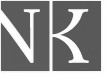 Další názvová informace – změna
přebírá se pouze ze stejného pramene popisu jako hlavní název, je-li uvedena jinde, nezapisuje se, nebo jen velmi výjimečně a jen do poznámky, nikdy nedoplňujeme do [], ani pro rozlišení stejných názvů
výjimka jen u některých speciálních dokumentů
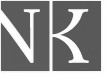 Souběžný název – změna
v jiném jazyce a/nebo písmu než je hlavní název
souběžné údaje se vždy uvádí za údaji, k nimž patří, každý blok předznamenán rovnítkem
souběžné názvy se přebírají z celého provedení, nejen ze stejného pramene jako hlavní název, a nezapisují se do []
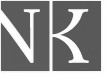 Údaje o odpovědnosti – velká změna
ze stejného pramene jako hlavní název, případně z dalších preferovaných pramenů – tady žádné []
na provedení není uveden žádný autor - nedohledáváme;  výjimkou jsou díla, jejichž tvůrce je obecně znám, pak autora doplníme do []; do [] také lze rozlišení funkce
zapisují se všichni autoři uvedení na preferovaném prameni popisu, neplatí pravidlo tří
vynechávají se tituly, oslovení, afiliace, kvalifikace a podobné výrazy; zapisují se jen jména/jména s uvedenou frází; ale rodové vztahy se nevynechávají, zůstávají součástí zápisu (junior, otec, apod.)
údaje o odpovědnosti se zapisují přesně, nevynechává se obvykle ani název originálu z uvedené fráze (zapisuje se pak selekčně jako unifikovaný název/autor-název/název originálu, přednost má vždy UN, 765 jen výjimečně)
původci uvedení pouze v copyrightu (např. významný překladatel podle národní interpretace) se zapisují do poznámky, nikoli v oblasti údajů o názvu a odpovědnosti
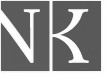 !! schválená národní interpretace
jsou-li autoři přímí i nepřímí (tj. údaje o odpovědnosti ) uvedeni na titulní stránce, zapíšeme je všechny jak do pole 245, tak do polí 100/700 jako selekční údaje (bez ohledu na počet uvedených autorů je vždy první z přímých autorů uveden v hlavním záhlaví)
jsou-li na titulní stránce uvedeni pouze nepřímí autoři (tj. přispěvatelé, např. editor), zapíšeme je do 245 a 700 a přímé autory již nedohledáváme
není-li na titulní stránce uveden žádný údaj o odpovědnosti, dohledáváme PŘÍMÉ (hlavní) autory v dalších pramenech popisu v tomto pořadí: obálka knihy, hlavička, rub titulní stránky, tiráž; pokud v některém prameni údaje najdeme, nehledáme už v dalším v pořadí (tj. údaj o autorech není na tit. s., není v hlavičce, je na rubu tit. s., už nehledáme další údaje v tiráži); zapíšeme je do polí 245 a 100/700
pokud nejsou překladatelé HLAVNÍHO OBSAHU DÍLA (= nikoli tedy překladatelé resumé, jedné kapitoly, popisků k fotografiím apod.) a ilustrátoři (příp. fotografové) S VÝZNAMNÝM AUTORSKÝM PODÍLEM (=nikoli autor jedné ilustrace, autor zdobných prvků doprovázejících text, obálky apod.; u fotografů významný autorský podíl znamená, že v knize je obsaženo velké množství fotografií od jednoho nebo několika málo fotografů, nikoli velké množství fotografií pocházejících od různých osob, jako tomu bývá např. u turistických průvodců) uvedeni na titulní stránce, dohledáme je obdobně jako v bodu 3 a zapíšeme do polí 245 a 700
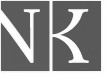 Vícesvazkové monografie
Platí stávající interpretace:
se společným hlavním názvem a významnými názvy částí - popisují se samostatně a je tedy potřeba zapsat nejen hlavní název, ale i označení a vlastní název svazku; označení a název svazku se přebírá ze stejného pramene popisu jako společný hlavní název (nelze kombinovat z více pramenů popisu)
s nevýznamnými názvy částí nebo bez názvů částí,  části nemají různé původce s hlavní odpovědností  - popisují se jako celek v jednom bibliografickém záznamu
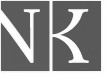 Příklady
podnázev na tit. s.
24500  $aÚstava České republiky :$bkomentář /$c editor Dušan Hendrych, Cyril Svoboda
souběžný název na tit.s. 
24510  $aŽidovské památky Moravy a Slezska =$bJewish monuments of Moravia and Silesia /$cJaroslav Klenovský
souběžný název na obálce
24510  $aCísař :$bživot a dílo = Der Kaiser : das Leben und die Werke /$csepsal Jan Novák
 překladatel hlavního textu  na rubu tit. s.
24510  $aBratr spánku /$cRobert Schneider ; přeložil Evžen Turnovský
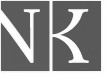 5 autorů
24510  $aCelní zákon a předpisy související v praxi /$c Jan Žemlička, Pavel Hruška, Helena Nováková, Jana Zelená, Květoslav Horák
přesný přepis,není to výpustka, takže natěsno a malé písmeno
24510 $a…a život jde dál :$bvzpomínky Petra Látala na léta válečná
ale pozor: u pokračujících zdrojů novinka – výpustka pořadí i na začátku názvu, rozlišení výpustky je jen tou pravostrannou mezerou:
24500 $a… ročník mezinárodního veletrhu PIVEX
překladatelka v tiráži 
24510 $aHadi v oblecích, aneb, Psychopat jde do práce /$cPaul Babiak, Robert D. Hare ; z anglického originálu Snakes in suits přeložila Zuzana Gabajová
ilustrátorka v tiráži, má významný podíl na obsahu
24510 $aJá Baryk /$cFrantišek Nepil ; ilustrovala Helena Zmatlíková
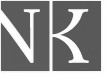 autor neuveden v provedení, tisková chyba v podnázvu
24514 $aDie Schule der Frauen :$bLuftspiel in fünf Aufzügen / $c[Molière]
500  $aSprávný podnázev je: Lustspiel in fünf Aufzügen 
chybně vytištěný název na tit. s., rodový vztah 
24510 $aMakroekonimika :$bstudijní texty /$czpracoval Jaroslav Novák ml.
$iSprávný název:$aMakroekonomika
svazky s vlastními názvy
24510 $aMládí v hajzlu.$nKniha třetí,$pMladík v exilu
ale:
24510 $aBlázen do koní.$pZpátky do sedla
500  $aOznačení svazku na hřbetu: 5
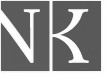 Oblast údajů o vydáníMARC 21/pole 250/opakovatelné
Povinný údaj v MZ -  označení vydání, je-li  v provedení uvedeno
primárně se údaje o vydání přebírají ze stejného pramene jako hlavní název
Preferované prameny popisu – pořadí: titulní stránka, obálka, hlavička, rub titulní stránky a tiráž 
opakovatelné: 1) na preferovaném prameni popisu mohou být 2 různé údaje, 2) např. smíšené dokumenty nebo doprovodný materiál a vždy s podpolem $3
zápis přesně podle pramene popisu - slova se nezkracují, slovní číslovky se nepřevádějí na číslice, označení vyjádřené jinými znaky se zapíše také přesně; chybný údaj o vydání se zapíše přesně tak a správný údaj do poznámky, nikoli do hranaté závorky jako oprava
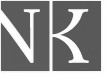 doplňkové označení vydání - první slovo tohoto doplňku začíná malým písmenem
provedení se skládá z více částí - zapisuje se jen údaj o vydání, který se týká souboru jako celku
dotisk není samostatné vydání, lze poznámka
údaje ve více jazycích a/nebo písmech - primárně údaj v jazyce hlavního názvu, jinak první v pořadí
číselné/grafické označení vydání bez uvedeného slovního výrazu - výraz doplníme do []
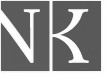 Příklady
římská číslice
250 $aVydání I.
 slovní označení + doplňkové (malé písmeno)
250 $aVydání sedmé, v tomto překladu druhé
 nic nezkracujeme, nedoplňujeme čárku
250 $a3. doplněné vydání
 souběžný údaj na stejném prameni
250 $aCanadian edition =$bÉdition canadienne
označení symboly
$a*** edition
toto je také údaj o vydání
250   $aVerze 2.0
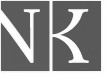 chybný údaj
250   $aVydání 3.
500   $aOznačení vydání je chybné, správně je: Vydání 4. 
 zkratka uvedena na prameni popisu
250   $a6th ed.
číslovku zapíšeme přesně
250   $a2nd edition
  číselný údaj upřesněn slovním doplňkem
  $a[Verze] 1.1
dva údaje na titulní stránce
  $a Second edition
250  $a International edition
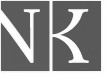 Oblast nakladatelských údajů, údajů o vytvoření díla a údajů o autorských právechMARC 21/pole 264/opakovatelné – vše změna
nepublikované zdroje - povinný údaj: datum vytvoření díla
publikované zdroje - povinné údaje: místo vydání, jméno nakladatele a datum vydání
nejsou-li známy, doporučuje se uvést  údaje o distribuci; nejsou-li známy ani údaje o distribuci, jsou doporučené údaje o výrobě
datum copyrightu je doporučeným údajem tehdy, pokud není známo ani datum vydání, ani datum distribuce; zapisuje se včetně symbolu © nebo ℗;  nelze-li symbol reprodukovat, zapíše se před datum příslušný výraz: copyright nebo fonogram
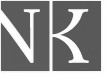 Zjednodušeně:- povinné je vždy pole 264 s druhým indikátorem 1 -  v případě, kdy je možno doplnit/odhadnout místo a datum vydání (alespoň stát a přibližné datum), není povinné zapisovat další údaje (distribuce, výroba), tj. další výskyty pole 264
Ne, je žádoucí uvést další údaje
264 -1 $a[Místo vydání není známé] : $b[nakladatel není známý], $c[datum vydání není známé]
Ano, vyhovuje
264 -1 $a[Německo?] : $b[nakladatel není známý], $c[1960?]
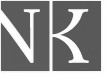 Zápis
údaje se přebírají z celého popisovaného provedení – primárně ze stejného pramene jako hlavní název
údaje z jiného zdroje či odvozené - každý do vlastní hranaté závorky, případně s otazníkem
údaje se zapisují přesně - nic se nezkracuje ani nevynechává (ani členy), neopravuje (správná podoba do poznámky)
datum ve formě chronogramu se zapisuje v celé frázi (fráze týkající se nakl. údajů, jinak doplnit do [])
datum vydání uvedené slovně či římskými číslicemi se přepisuje na arabské číslice
zápis údajů uvedených podle jiného kalendáře  - beze změn
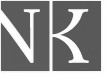 předložky u místa vydání - vynechat jen v případě, že to nezmění gramatiku či význam
údaje ve více jazycích či písmech – první v jazyce hlavního názvu, jinak typograficky první
více míst vydání či jmen nakladatelů – v MZ povinné první místo a první jméno; obvykle zapíšeme všechna místa a jména
 rozmezí dat - se spojovníkem natěsno
nelze opravdu nic zjistit – už žádné zkratky [S.l. : s.n.], ale: [Místo vydání není známé] : [nakladatel není známý]
fráze [datum vydání není známé] se nedoporučuje vůbec používat, vždy bychom měli doplnit nějaké přibližné datum vydání
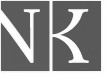 Přibližná data vydání
Rok je známý/zjistitelný		[2013]
						v poli 008: s2013
Přibližný rok				[2013?]
						v poli 008: s2013
Jeden nebo druhý po sobě jdoucí rok	[2010 nebo 2011]
						v poli 008: q20102011
Pravděpodobné rozmezí let		[mezi 1848 a 1902?] [zapisujeme vždy s otazníkem]		v poli 008: q18481902	
První nebo poslední možné datum	[ne před 1788]
     [doporučujeme spíše variantu			v 008 např.: q178818uu
	 „mezi“, tj. rozmezí let] 												[ne po 1939]
						v 008 např.: q18uu1939
První i poslední možné datum    [mezi 21. říjnem 1899 a 3. březnem 1900]
						v poli 008: q18991900
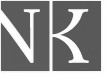 Pole 264 - opakovatelné
První indikátor: pořadí údajů
	#	Neuvádí se/první údaj
	2	Dočasný údaj
	3	Současný/poslední údaj
Druhý indikátor: funkce
	0	Vytvoření/vznik (nezveřejněná podoba)
	1	Nakladatel
	2	Distributor
	3	Výrobce
	4	Údaje o autorských právech (jen $c)
Podpole
	$a 	Místo vydání, distribuce atd. (O)
	$b	Jméno nakladatele, distributora, atd. (O)
	$c 	Datum vydání, distribuce, atd. (O)
	$3 	Bližší určení dokumentu (NO)
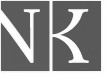 Příklady
nepublikovaný zdroj
264#0  $c2014
zjištěný rok
264#1 $aBrno :$bMOBA,$c[2002]
 nakladatel nezjištěn
264#1 $aVictoria, B.C. :$b[nakladatel není známý],$c1898
 opsáno přesně včetně jména majitele nakladatelství
264#1 $aV Praze ;$aa Litomyšli :$bLadislav Horáček - Paseka, $c2003
tři výskyty pole 264 v jednom záznamu dosud vycházejícího zdroje 
264#1 $aPraha :$bSvoboda, n.p.,$c1964-
26421  $31975-1989$aPraha :$bMladá fronta
26431  $31990-$aPraha ;$aLitomyšl :$bPaseka
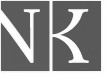 více nakladatelů, opsáno přesně, odhad roku
264#1 $aBrno :$bERA, s.r.o. :$bStátní památkový ústav v Brně ; $aOlomouc :$bStátní památkový ústav v Olomouci ;$aOstrava : $bStátní památkový ústav v Ostravě,$c[2001 nebo 2002]
 všechny údaje zjištěny mimo popisované provedení
264#1 $a[Boskovice] :$b[Věra Bergerová],$c[2010]
tiskař v dalším výskytu pole s příslušným indikátorem
264#1 $aV Praze :$bNákladem kněhkupectví I.L. Kobrova,$c1888
264#3 $bNárodní knihtiskárna
 tiskař v dalším výskytu pole s příslušným indikátorem
264#1 $aMladá Boleslav :$bObec mladoboleslavská,$c1880
264#3 $aRakovník :$bJ.L. Malý,$c1879
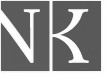 na titulní stránce uvedeny všechny následující údaje
264#1 $aPrag :$bA. Fritsch,$c1895
264#2 $bIn Commission bei Fr. Řivnáč
264#3 $bTiskem Dr. Ed. Grégra
rok i copyright
264#1 $aDen Haag :$bVoetnoot,$c2010
264#4 $c©2004 
odhad roku a copyright
264#1 $aPraha :$bNakladatelství Lidové noviny,$c[2014]
264#4 $c©2014 
odhadnuté údaje
264#1 $a[Česko?] :$b[nakladatel není známý],$c[mezi 1820 a 1899?]
 odhad roku
264#1 $aV Brně :$bKnihtiskárna benediktinů,$c[ne po 1880]
 odhadnuté údaje
264#1 $a[Německo] :$b[nakladatel není známý],$c[ne před 1977]
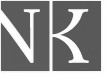 Oblast fyzických údajůMARC 21/pole 300/opakovatelné
pramenem je celé provedení
zápis v českém jazyce
povinný údaj v MZ – rozsah
rozsah udává počet a typ jednotek (svazek, digitální soubor, …) a/nebo podjednotek (stránky, listy, …) tvořících zdroj
čísla nejsou nikdy v hranatých závorkách
vždy celá slova (žádné zkratky)
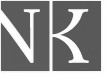 Rozsah - změny
poslední číslovaná stránka, označení podle provedení (arabsky, římsky, písmenně), nečíslované nepodstatné nedopočítáváme
uvádíme všechny číslované i nečíslované sekvence
stránkování komplikované či nepravidelné:
celkový počet stran + v různém stránkování 
hlavní číslovaná sekvence a dopočítaný počet ostatních stran + různě číslovaných stran nebo nečíslovaných stran
jen v nouzi: 1 svazek (různé stránkování)
číslování chybné - zapíše se obojí spolu s výrazem to je (122 stran, to je, 212 stran)
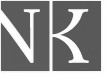 nečíslované stránky 
spočítáme + výraz nečíslovaných stran (tuto variantu preferujeme)
výraz přibližně + odhad počtu stran
jen v nouzi: 1 svazek (nestránkováno)
složený list
1 složený list + počet stránek v kulaté závorce
obrazové přílohy
počet + stran/listů obrazových příloh nebo počet + nečíslovaných stran/listů obrazových příloh
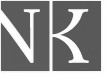 více svazků:
s průběžným číslováním - počet svazků + celkový počet stránek v kulaté závorce (i v AACR, ale příliš se nedodržovalo !!)
každý svazek vlastní stránkování – počet svazků + v kulaté závorce počet stránek každého svazku
neukončený zdroj
slovní označení jednotky bez čísla; po ukončení vydávání doplníme počet vydaných jednotek (svazků, atd.)
aktualizace vydávané na volných listech
 počet svazků + (na volných listech)
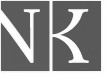 Další fyzické údaje
nepatří sem ilustrované titulní stránky a menší ilustrace
tabulky obsahující slova nebo čísla nejsou ilustrace
přetisk fotografií v knize se považuje za součást ilustrací, neuvádějí se samostatně
vedle výrazu ilustrace lze použít: erby, faksimile, formuláře, fotografie, genealogické tabulky, grafy, iluminace, mapy, noty, plány, portréty, schémata, vzorky
barva: barevné ilustrace nebo ilustrace (některé barevné) nebo ilustrace (převážně barevné)
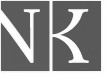 Rozměr
výška v cm, do 10 cm v mm
šířka svazku menší než polovina výšky nebo větší než výška - výška x šířka v cm
jednolistový tisk (není určen ke čtení po stránkách) - výška x šířka; je-li určen ke složení, následuje jeho rozměr po složení s výrazem složeno na
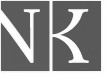 Doprovodný materiál
jakýkoli materiál vydaný a určený ke společnému používání s popisovaným zdrojem, např. mapa, disketa, brožura, hrací karty - uvádí se jejich počet a název
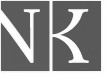 Příklady
300 $a86 stran, 16 nečíslovaných listů obrazových příloh :$bilustrace ; $c21 cm
 
300 $avii, 63 stran :$bilustrace, portréty ;$c14 cm +$e1 CD + 1 DVD
 
300 $a2 svazky (viii, 388; ix, 362 stran) ;$c20 cm
 
300 $a3 svazky (1288 stran) ;$c25 cm 
 
300 $apřibližně 600 stran :$bilustrace (některé barevné) ;$c15 x 25 cm
 
300 $a450 stran v různém stránkování :$bmapy, plány ;$c30 cm +$e1 vzorník barev (25 stran ; 21 cm)
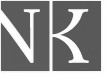 300 $a223 nečíslovaných stran :$bfaksimile ;$c28 cm
 
300 $a126 stran ;$c90 mm

 elektronicky publikované textové monografie
300 $a1 online zdroj (přibližně 600 stran) :$bilustrace (některé barevné)
300 $a1 online zdroj (126 stran)
300 $a1 online zdroj
 		
300 $a1 složený list (8 stran) ;$c15 cm
 
300 $a1 list ;$c75 x 36 cm složeno na 25 x 18 cm
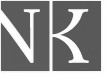 300 $a1 svazek (na volných listech) ;$c30 cm +$e1 licence + 1 CD-ROM
 
300 $a67 stran, 38 listů, 64 nečíslovaných stran :$bbarevné ilustrace, portréty ;$c 23 cm
 
300 $a228 stran, to je, 282 stran ;$c20 cm
 
300 $astrany 255-631 ;$c18 cm
 
300 $a232 stran, 16 listů obrazových příloh (některé složené) :$bilustrace (převážně barevné) ;$c25 x 30 cm

300 $a   svazky ;$c21 cm
	[u neúplného díla se předřazují 3 mezery]
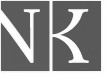 Oblast údajů o ediciMARC 21/pole 490/opakovatelné
prameny popisu – titulní stránka edice, titulní stránka nebo jiná část provedení
údaje se zapisují přesně a platí pro ně stejné zásady jako pro zápis názvových údajů
slovní označení pořadí svazku se nahrazuje arabskou číslicí, římské číslice zůstávají
slova svazek, Band, volume, atd. nezkracujeme, pokud ovšem nejsou na prameni již jako zkratka uvedena
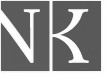 New series
pojetí beze změn, jen se nezkracuje
je-li uvedeno spolu s číslem svazku, zapisuje se jako součást označení svazku
je-li uvedeno spolu s nečíslovanou edicí, považuje se za název subedice
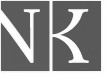 Příklady
označení svazku je gramatickou součástí názvu a zůstává slovně
4901  $aDědictví Svatojánského svazek třetí
 pořadí  slov v podpoli $v zůstává
4901  $aSpisy / Josef Heyduk ;$v16. díl
 římské číslice  zůstávají
4901  $aSpisy Jana Čepa ;$vIII
 místo poznámky: „Od r. 2010 vychází svazky v edici  …“ lze použít podpole $3
4901  $32010-:$aKomentované zákony
na zdroji bylo uvedeno: sv. 2
  $aSvětová próza ;$vsv. 2
new series jako subedice
4901  $aPelican books. New series
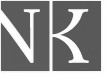 na zdroji uvedeno: nové řady pátá kniha
 $aSpisy Josefa Škvoreckého ;$vnové řady 5. kniha 
 opakované podpole $x
4901 $aVědecké spisy Vysokého učení technického v Brně,$x1213-1213.$aHabilitační a inaugurační spisy,$x1213-418X ;$vsvazek 123
 dvě subedice s číslováním
 $aActa Universitatis Carolinae. Philosophica et historica,$x0567-8293 ;$v1/2004.$aStudia sociologica ;$v14
 číslování může být výjimečně i součástí podpole $a, protože je potřeba ho „udržet“ v rámci názvu edice; subedice nemá souběžný název ani vlastní číslování
$aSpisy Právnické fakulty Masarykovy univerzity v Brně ; 309 = $aActa Universitatis Masarykainae Brunensis Iuridica ; 309.$aŘada teoretická
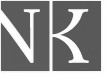 Vedlejší záhlaví pro ediciMARC 21/pole 800-830/opakovatelné
pole 490 je jen popisný údaj, jako selekční údaj je nutno zapsat vedlejší záhlaví pro edici v příslušném poli 800-830
formálně beze změn, ale protože platí stejné instrukce jako pro zápis v polích 1XX/7XX a 130/730/240 projeví se změny v těchto polích i v edicích
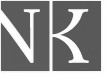 800 Vedlejší záhlaví pro edici - osobní jméno
obsahuje autoritní záhlaví ve formě autor/název, kde část týkající se autora je tvořena osobním jménem; forma jména osoby se přebírá ze souboru národních autorit, nezapisuje se ale číslo národní autority; v řetězci údajů se neuvádí ani kód role autora
obvykle se užívá pro edice typu Sebrané spisy, Spisy, Dílo, apod. 

4901 $aSpisy Jana Čepa ;$v3. svazek
8001 $aČep, Jan,$d1902-1974.$tSpisy
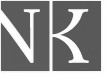 810 Vedlejší záhlaví pro edici - jméno korporace
obsahuje autoritní záhlaví ve formě autor/název, kde část týkající se autora je tvořena jménem korporace; forma jména korporace se přebírá ze souboru národních autorit, nezapisuje se ale číslo národní autority; v řetězci údajů se neuvádí ani kód role
používá se především pro zápis edic českých vysokých škol a českých vědeckých ústavů, a to v případech obecných názvů těchto edic: Zprávy, Skripta, Učební texty, Studijní texty, apod. (viz zápis PS z r. 2008)
doporučení neplatí pro latinské názvy edic (typ Acta … se zapisuje do pole 830) a pro přejímané záznamy zahraniční produkce

4901 $aZprávy ;$v2002/1
8102 $aČeská botanická společnost.$tZprávy
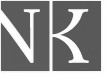 830 Vedlejší záhlaví pro edici - unifikovaný název
obsahuje vedlejší záhlaví pro název edice, které je tvořeno unifikovaným názvem
název edice v poli 830 může být stejný jako v poli 490 v případě, že název je neměnný, nezaměnitelný a/nebo není spojen se jménem autora či korporace

4901  $aSvětová próza ;$vsvazek 2
830 0 $aSvětová próza (Paseka)
 
4901  $aHlediště a jeviště : divadelní knihovna ;$v5
830 0 $aHlediště a jeviště
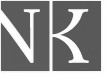 PoznámkyMARC 21/pole 5XX/většinou opakovatelné
vedle poznámek zapsaných v polích 5XX se obvykle zobrazují též poznámky generované z jiných polí (246 Variantní názvy, 76X-78X Propojovací pole (např. název originálu), atd.)
jako poznámka se uvádí správné znění údajů chybně uvedených na prameni popisu
celkový přehled polí pro poznámky včetně jejich používání viz manuál: MARC 21. Bibliografický formát, blok 5XX
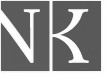 Všeobecná poznámkaMARC 21/pole 500/opakovatelná
obsahuje všeobecné informace, které nepatří do žádné specifické kategorie poznámek
uvádí se např. povinná poznámka o zdroji hlavního názvu, pokud není převzatý z titulní stránky; poznámka o zdroji souběžného názvu, pokud není ze stejného zdroje jako hlavní název a je to důležité pro identifikaci nebo zpřístupnění; významná další názvová informace z jiného preferovaného zdroje; poznámky o chybně uvedených údajích a jejich správném znění; poznámka o odpovědnosti osob/korporací, které nejsou uvedeny v údajích o odpovědnosti a jsou významné pro identifikaci a zpřístupnění; poznámky k údajům o vydání, nakladatelským údajům, fyzickému popisu, údajům o edici, údaje o překladu, atd.
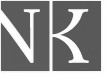 Příklady nových poznámek
500 $aSouběžný název z rubu titulní stránky
500 $aSkutečným autorem díla je Josef Menzel
500 $aOznačení vydání je chybné, správně je: Vydání páté

500 $aVročení je chybné, správně má být: 2014
[na titulní stránce, a tedy i v poli 264, je uvedeno 2041; v poli 008 zapíšeme 2014]

500 $aMísto vydání je správně: Kladno
	[na titulní stránce, a tedy i v poli 264, je uvedeno Kldno]
 
500 $aSprávné jméno autorky: Evonne Rezler
	[na titulní stránce, a tedy i v poli 245, je uvedeno Yvonne Rezler]
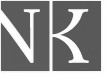